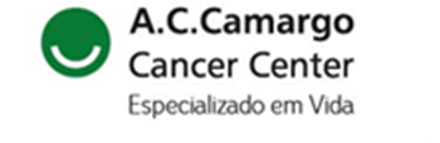 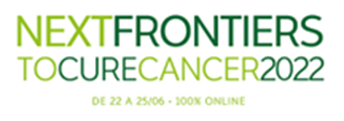 ABORDAGEM DA SEXUALIDADE EM PACIENTES LGBTQIA+ COM CÂNCER: SCOPING REVIEW
SANT’ANA, RSE*;  RODRIGUES, TS**; SOUZA, LN***; ZERBINATI, JP*; MAHEU, C****; GODOY, S*
Introdução
Resultados
A definição de gênero se refere a um conjunto de características vinculadas à experiência pessoal de masculinidade e/ou feminilidade.
Já identidade de gênero é como uma pessoa se sente e se identifica subjetivamente aos modelos de gênero,  podendo  não estar em consonância com o gênero atribuído no nascimento a partir de seu sexo/fenótipo do nascimento (transgênero), ou em consonância com o seu gênero identidade (cisgênero).
Foi evidenciado que um dos maiores desafios e prioridades que os serviços de saúde devem ter atualmente é reduzir as disparidades e promover equidade de saúde para pessoas de minorias sexuais e de gênero (SGM). Barreiras enfrentadas diariamente para prevenção, rastreamento, aceitação do tratamento e cuidados futuros são as principais causas da desigualdade da saúde do SGM, sendo justificadas pela falta de treinamento e preparo técnico-cientifico dos profissionais de saúde, os quais possuem capacidades limitadas no que diz respeito ao atendimento a esta população, bem como falta de financiamento cientifico direcionado a este grupo.
Casuística e Métodos
Conclusões
Trata-se de uma pesquisa do tipo scoping review. O ponto inicial se deu a partir da formulação da questão de pesquisa, que foi desenvolvida através da combinação mnemônica PCC. P – population: paciente oncológico do grupo minoritário; C – concept: abordagem do tema “sexualidade” nos grupos minoritários; C – contexto: como os profissionais da oncologia abordam a temática da sexualidade no grupo minoritário. As questões norteadoras foram estabelecidas em: como os profissionais de saúde abordam a sexualidade nos pacientes oncológicos do grupo minoritário? Foi realizada pesquisa nas prinipais bases de dados e definidos os descritores: “sexuality” OR “sexual” AND “gender minorities” OR “sexual and gender Minorities” AND “oncology” OR “câncer“. Foram inclusos na análise estudos empíricos, qualitativo ou quantitativo.Os critérios de exclusão foram: estudos que não contemplassem as perguntas norteadoras, estudos duplicados, resumos, anais de congressos, editoriais, ensaios teóricos, estudos de reflexão e textos que não apresentavam na íntegra. Por fim, foi realizado agrupamento, mapeamento e apresentação dos resultados de forma descritiva.
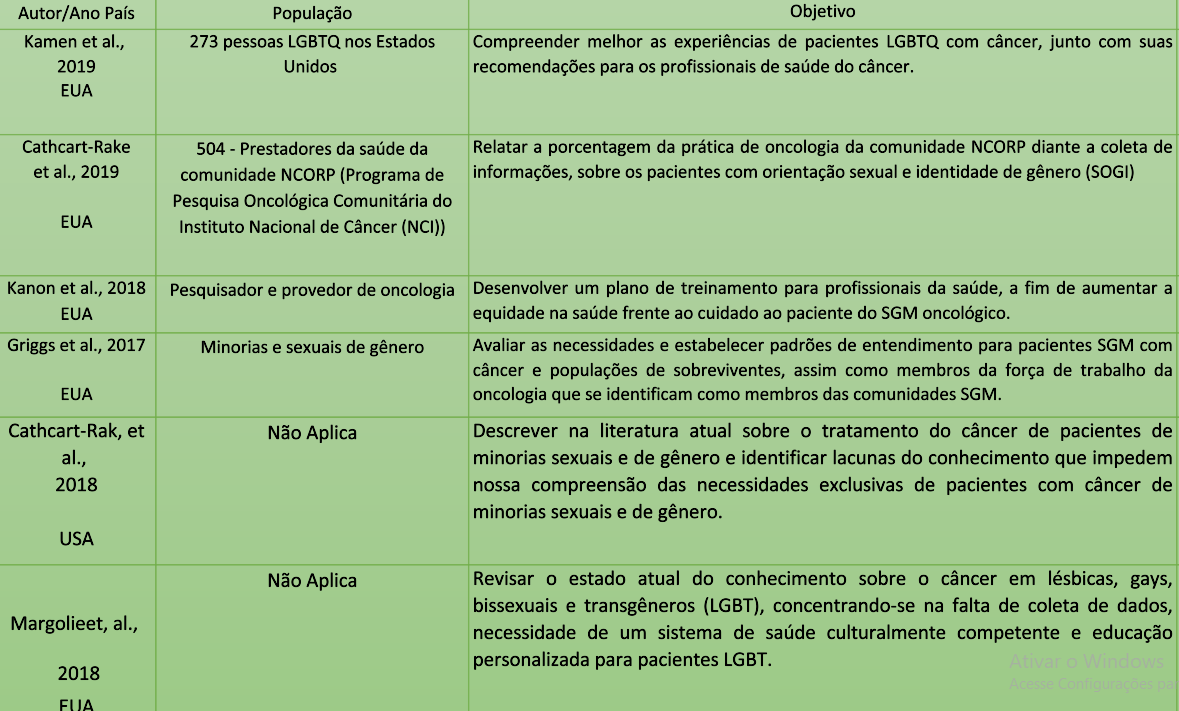 Existe uma lacuna no que diz respeito à abordagem deste tema com os pacientes, devido ao déficit na formação dos profissionais para cuidar do grupo de minoria sexual e de gênero, assim como escassez de instrumentos psicométricos validados específicos para direcionar a abordagem das questões sobre a sexualidade dos pacientes com câncer. Isto dificulta a existência de uma assistência inclusiva e equânime para a comunidade LGBTQIA+, a qual necessita de uma abordagem diferenciada, pois enfrenta discriminação em seu cotidiano, dificuldades de acesso à saúde e algumas barreiras que precisam ser superadas.
Inserir Figuras
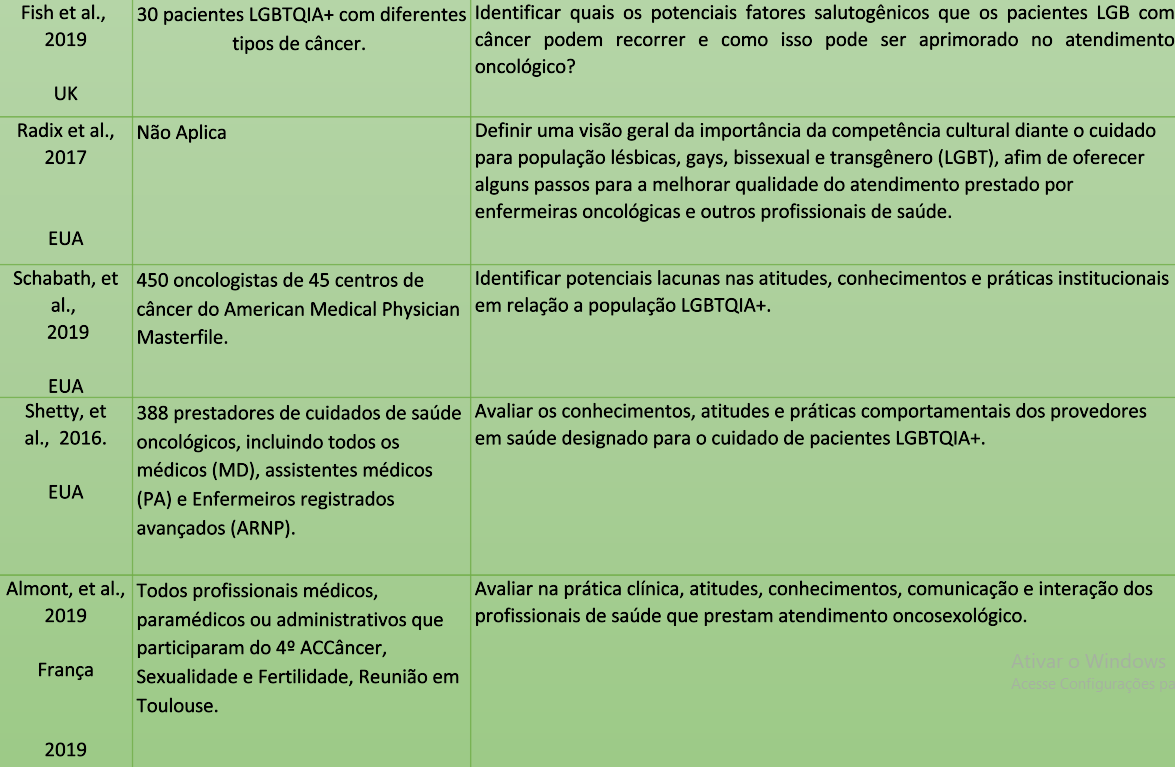 Resultados
Embora nos últimos anos tenha havido avanço substancial no desenvolvimento de novos tratamentos para o paciente com câncer - não apenas o tratamento oncológico medicamentoso, mas também os cuidados multidisciplinares em geral – a fim de proporcionar aumento de sobrevida e melhorar a qualidade de vida destes pacientes, tal progresso não foi direcionado com a mesma ênfase para o grupo das minorias sexual e de gênero. Esta população é afetada por fatores de riscos maiores e diferentes em relação à população geral, e possui deficiências no que diz respeito à assistência direcionada para as suas demandas individuais.
Este trabalho analisou algumas publicações sobre a abordagem da sexualidade dos pacientes oncológicos que fazem parte de grupos minoritários, visto ser um tema pouco abordado nas pesquisas. A maioria das publicações analisadas foram provenientes da América do Norte e um pequeno percentual da Europa. Foram encontradas pesquisas publicadas na década anterior, porém descartadas devido à indisponibilidade na íntegra.
Contato
*Universidade de São Paulo. E-mail: ricardo.sesantana@usp.br; ** Hospital Sírio-Libanês; *** Hospital São Rafael, **** School of Nursing – McGill University